Dokumentacja fotograficzna sprawozdania/VII  LO w  Lublinie/
Teren szkoły- zdjęcie satelitarne
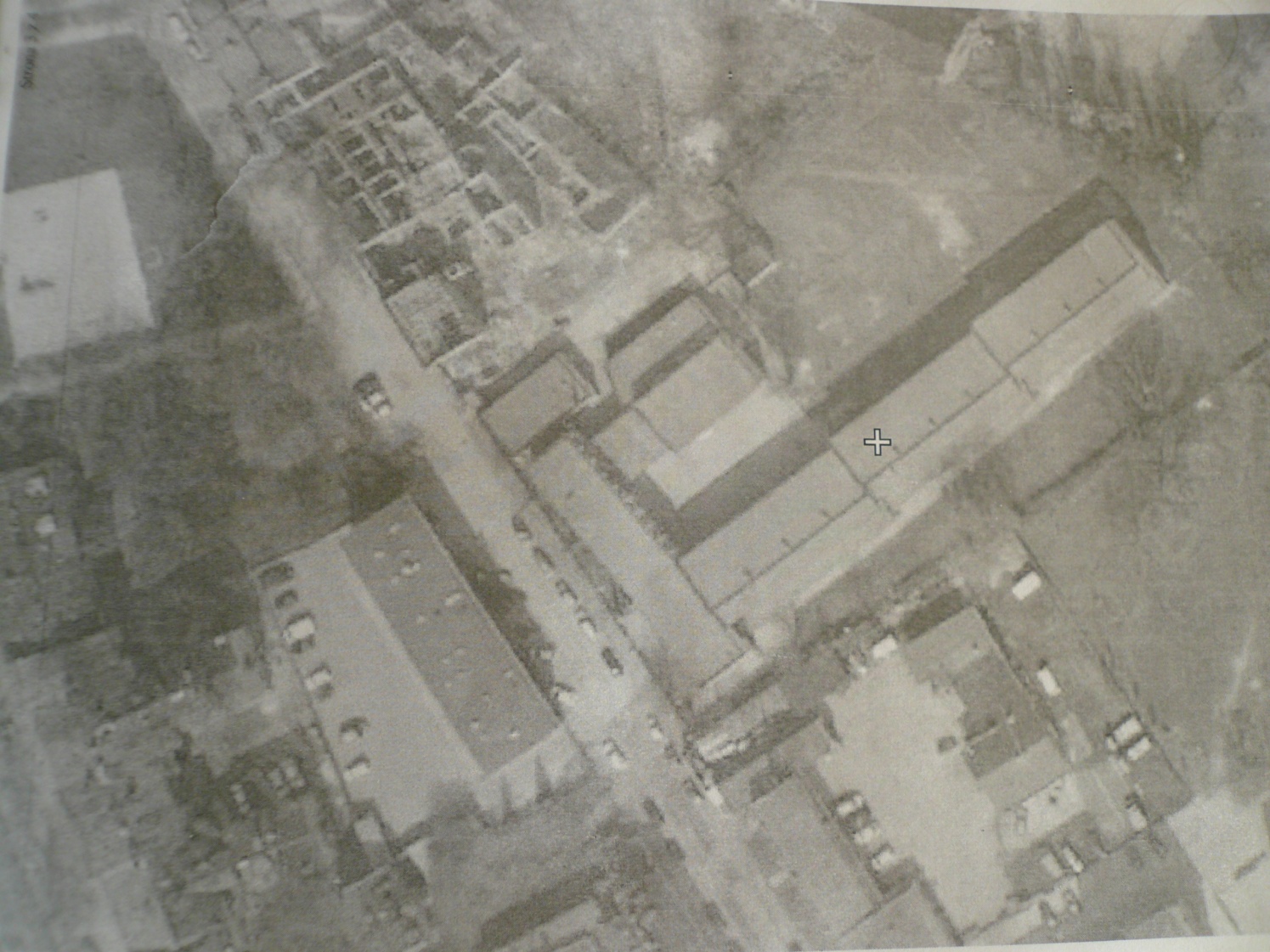 Plan terenu wokół szkoły
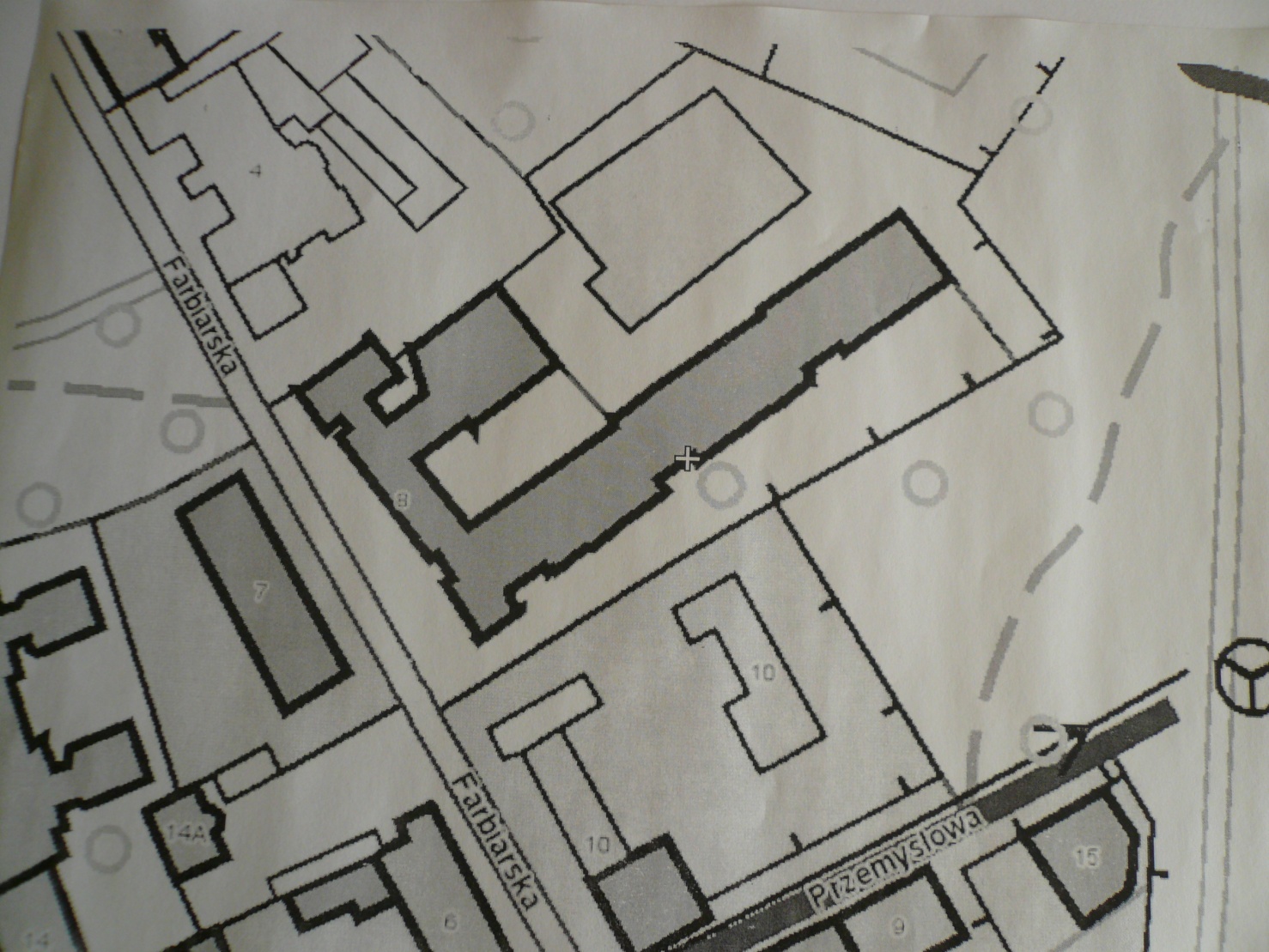 Uczniowie podczas pracy nad projektem
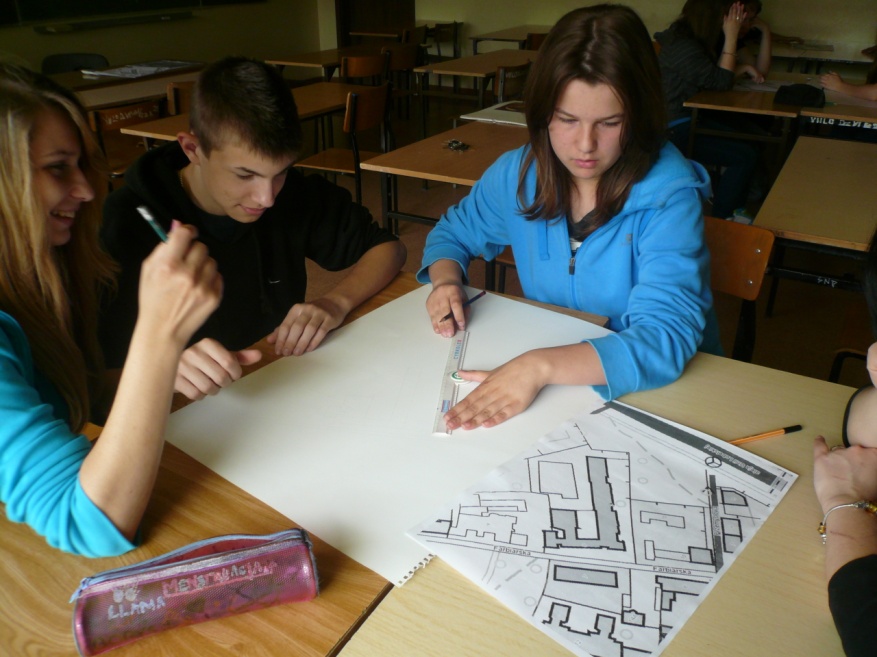 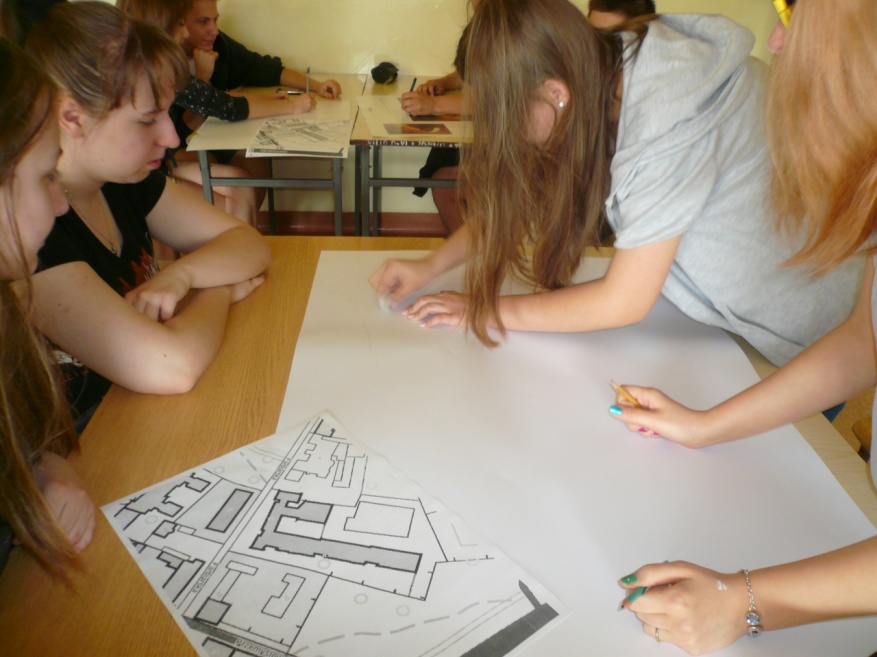 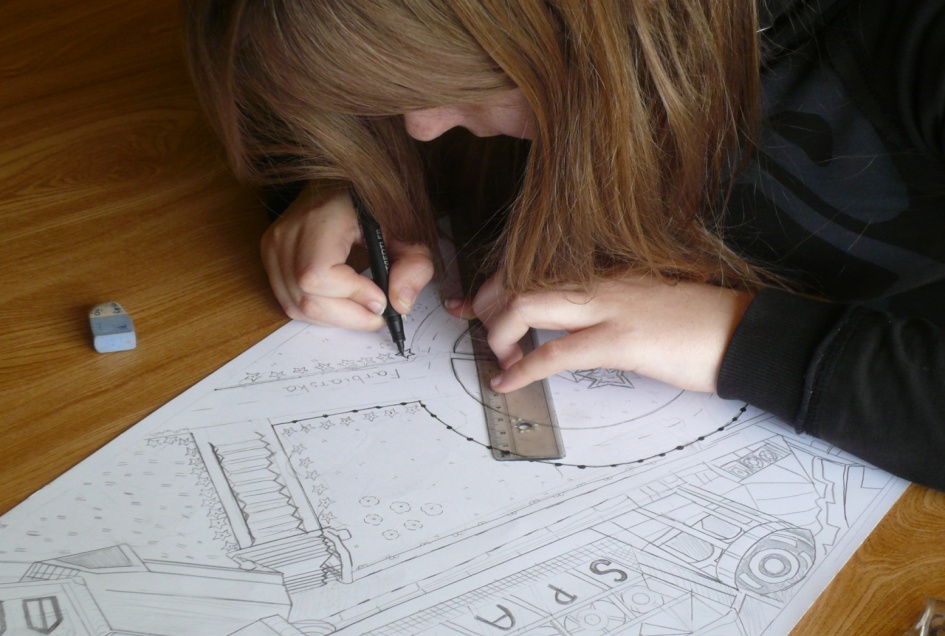 Najlepsze prace plastyczne w konkursie ,,Niezwykłe budowle Śródmieścia’’
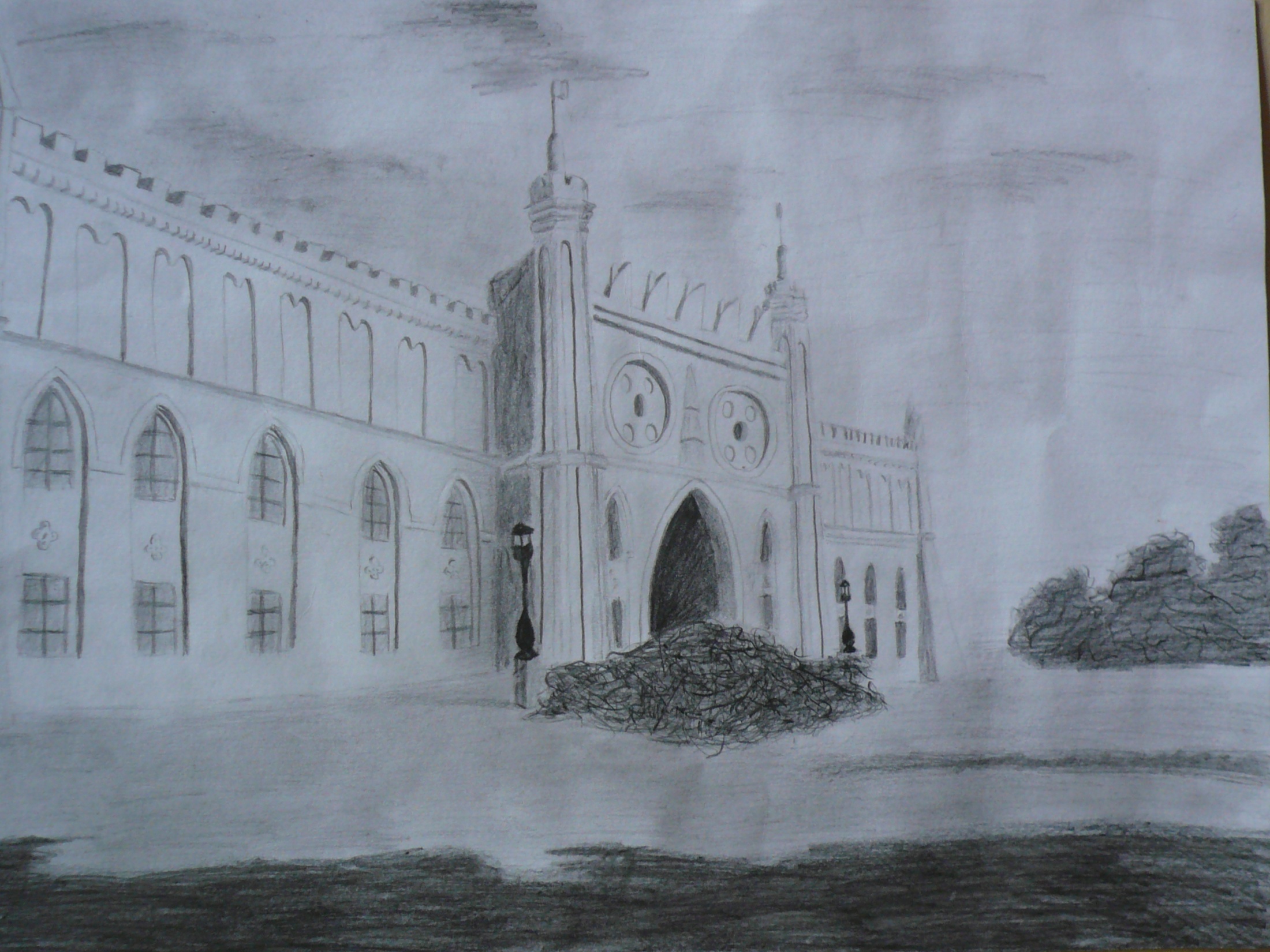 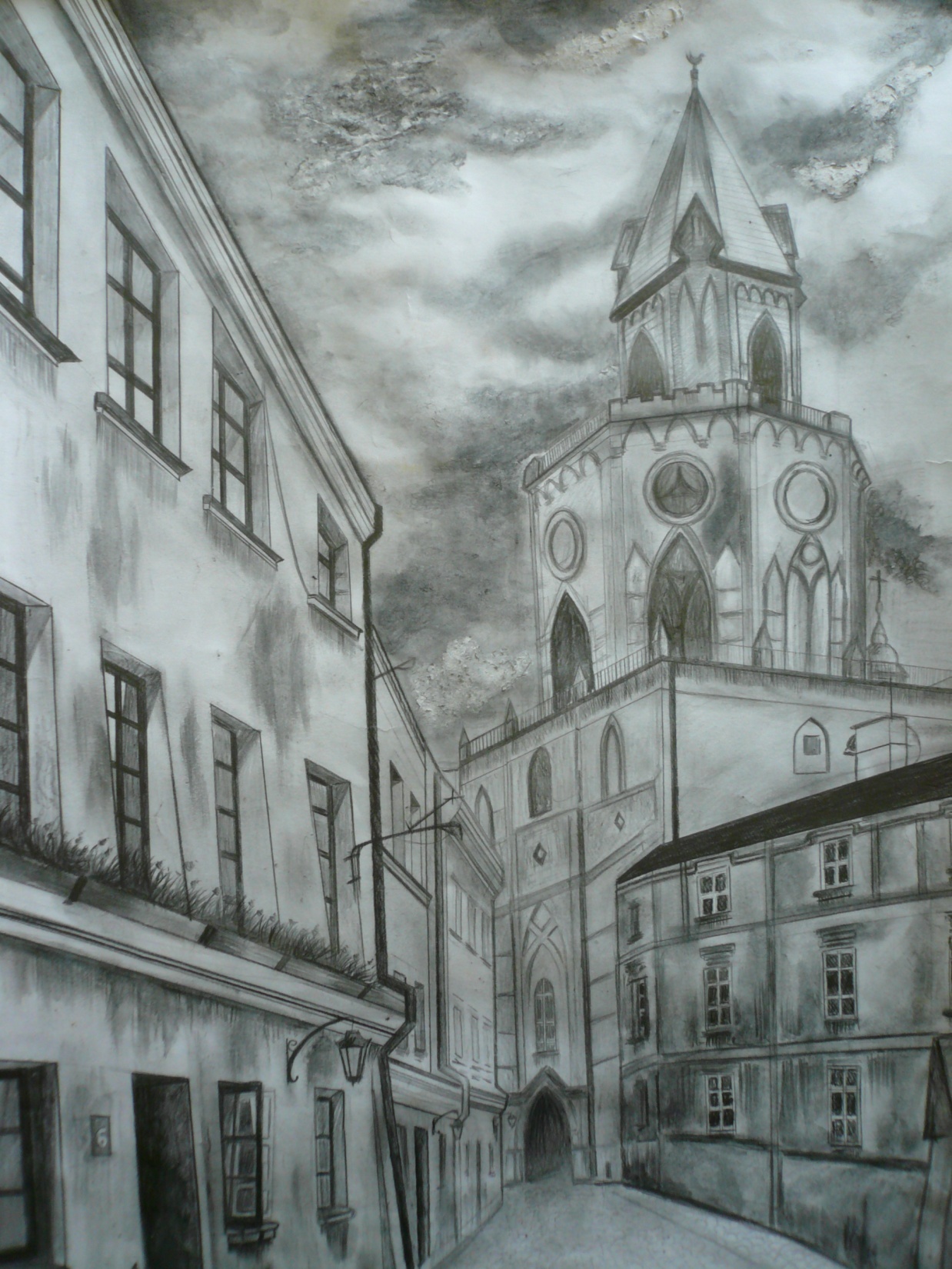 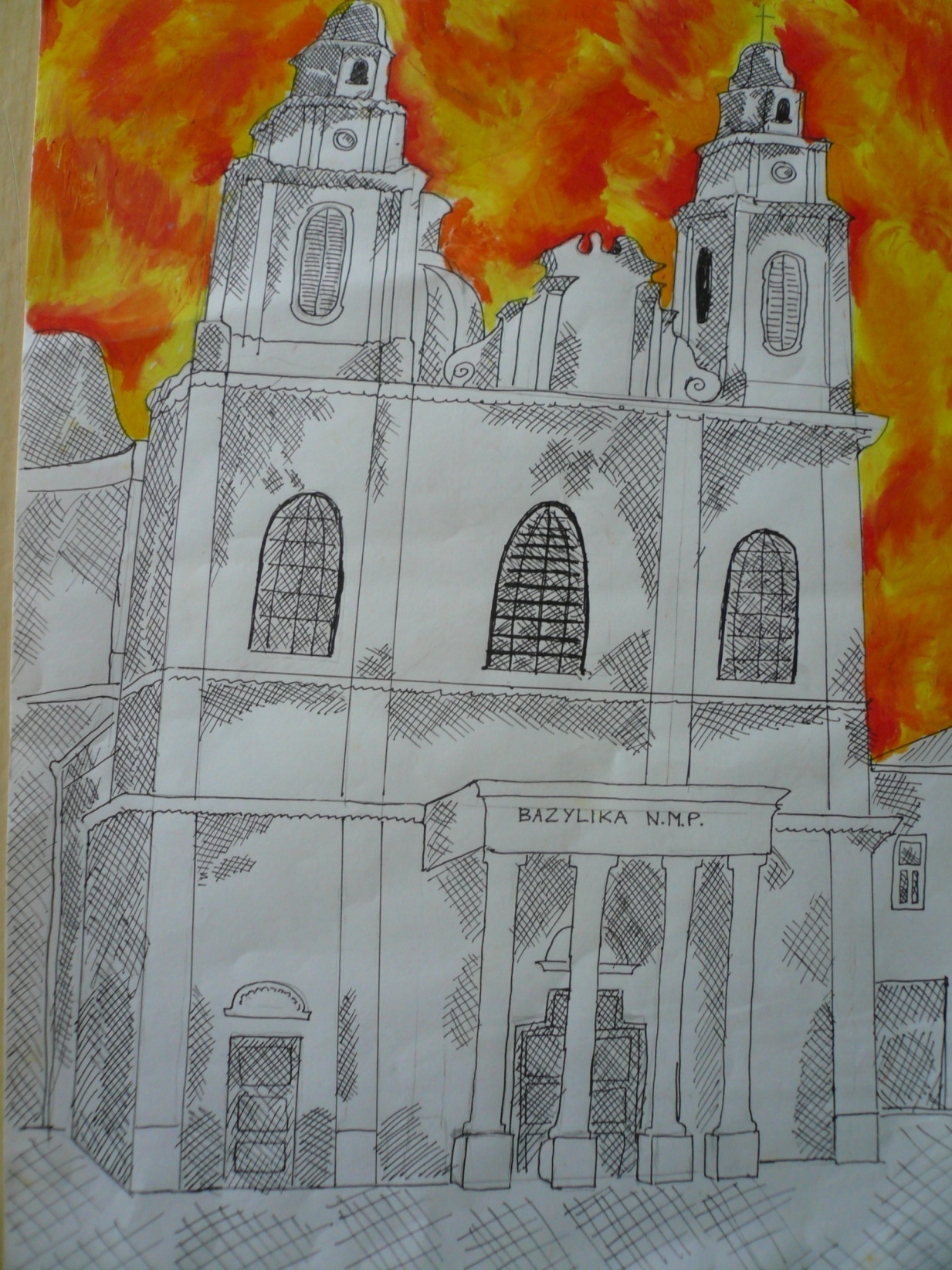 Najciekawsza   praca   plastyczna                            w konkursie,,Niezwykłe   zabytki   Kazimierza’’
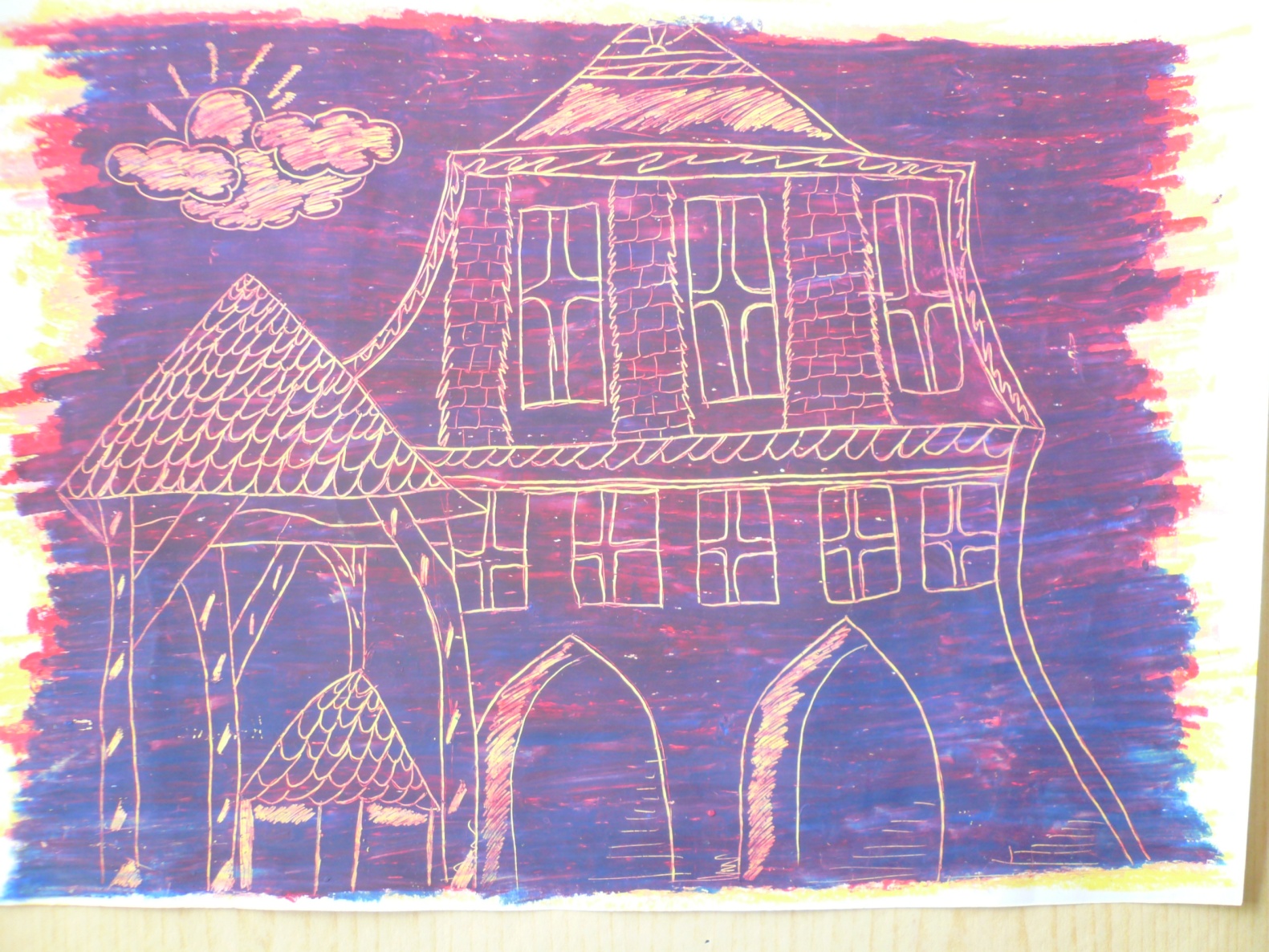 Projekt kształtowania przestrzeni   wokół szkoły
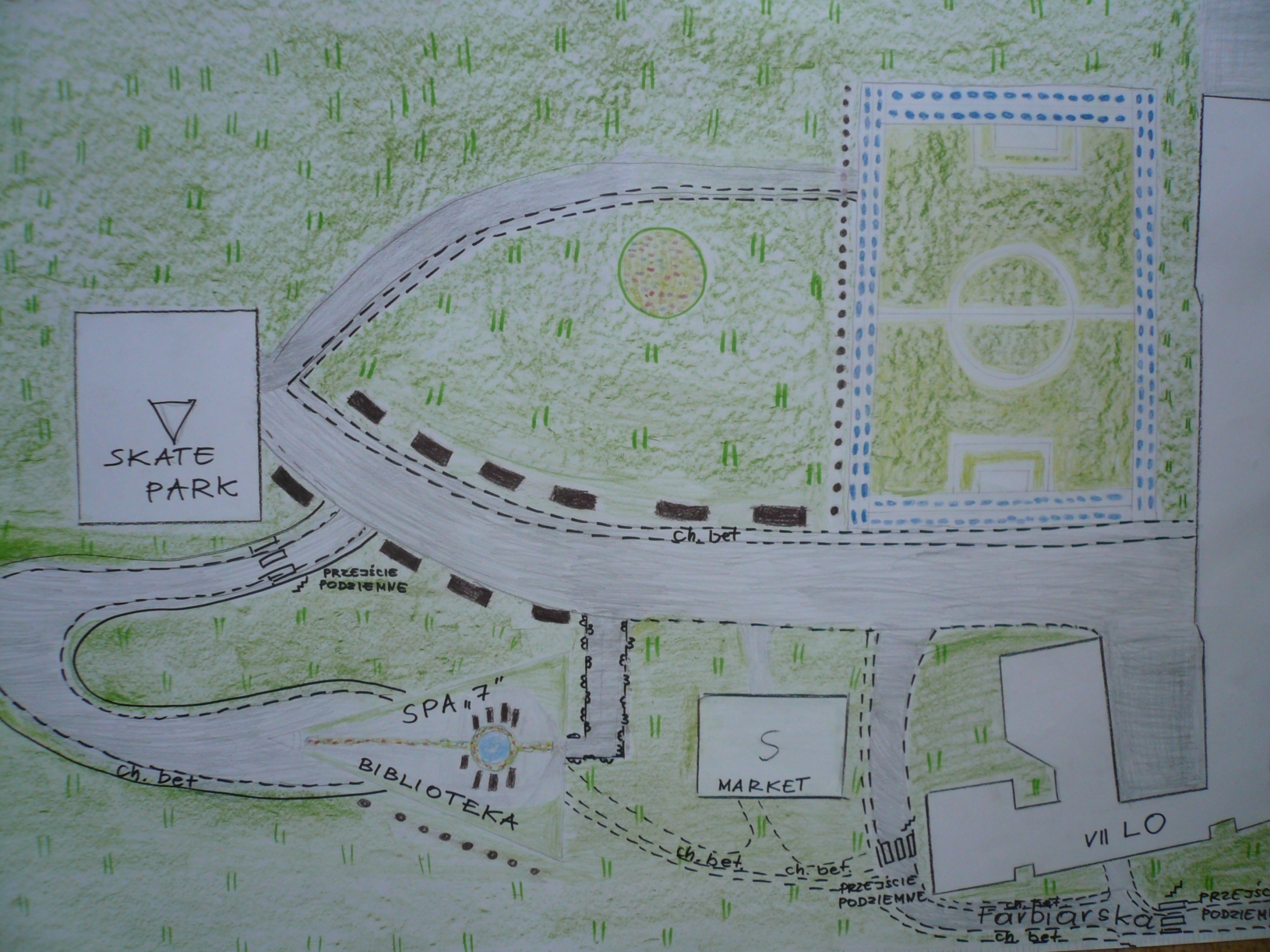 Projekt architektoniczno-krajobrazowy w otoczeniu szkoływ miejscu wyburzonej starej łaźni
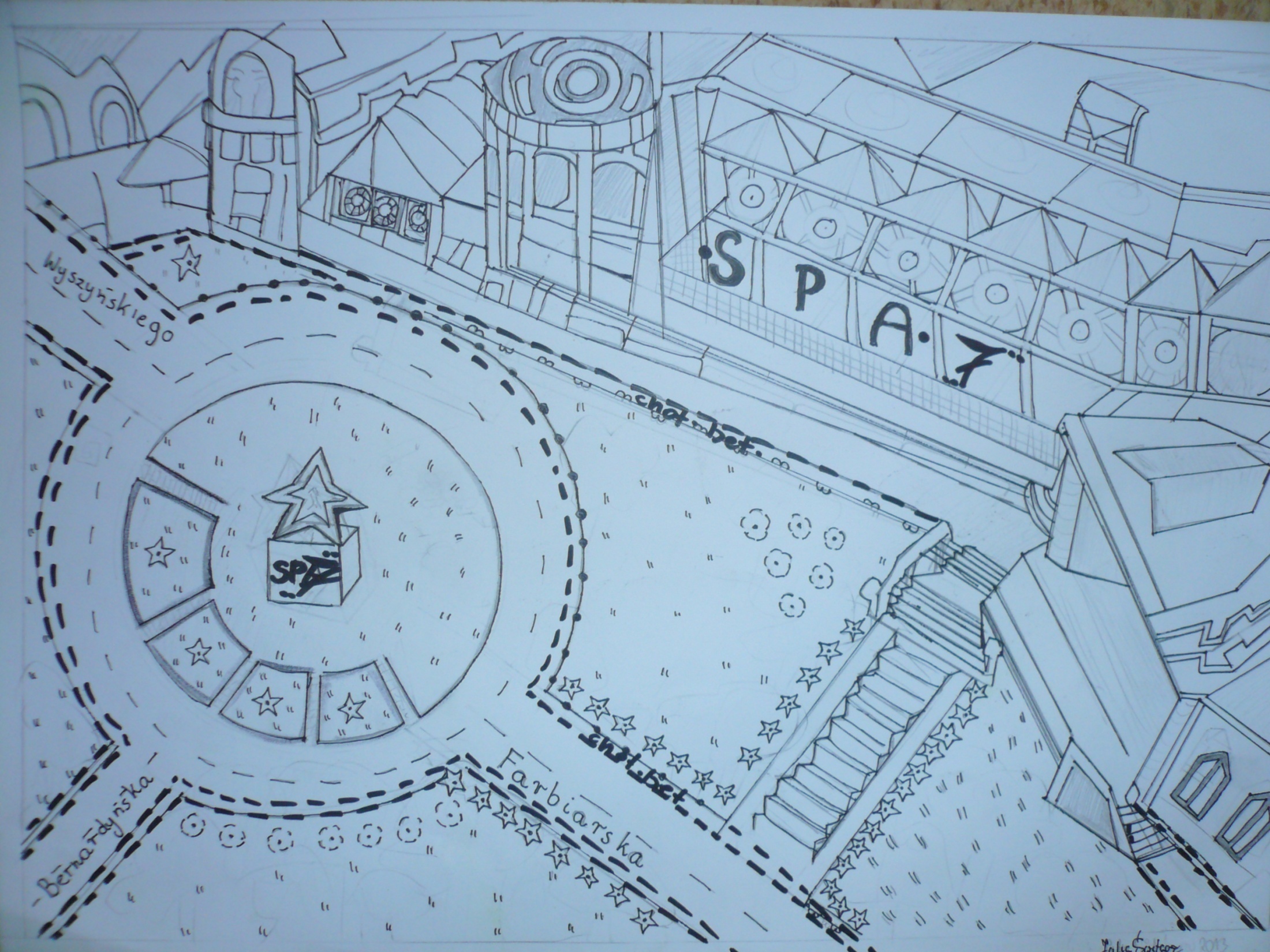